제5장 
리더십
-0-
리더십
리더십의 본질과 정의

리더십의 역할과 책임

리더십 이론
리더십 이론의 변천
리더십 특성
리더십 구조

말콤볼드리지 국가품질상에서의 리더십
경영진의 리더십
지배구조와 사회적 책임

종합사례: 리더십 명상록
-1-
리더십의 개요
리더십의 개요
-2-
리더십이론
리더십 이론
-3-
말콤볼드리지 국가품질상에서의 리더십
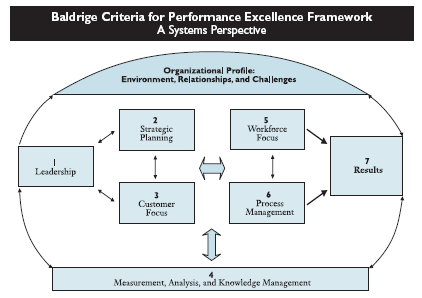 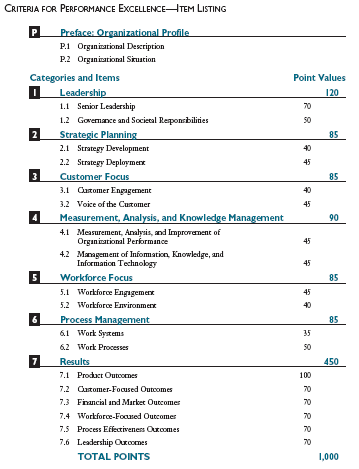 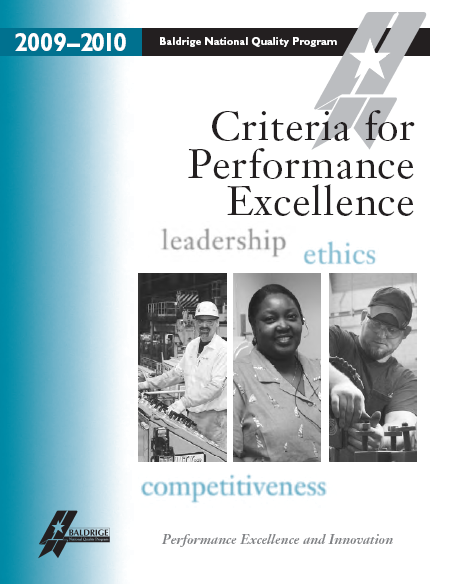 -4-
리더십 범주와 리더십 성과 주요내용
과정(process) 채점 기준 ADLI : Approach, Deployment, Learning, Integration
결과(results) 채점 기준 LeTCI : Levels, Trends, Comparisons, Integration
-5-
MB리더십 관련 주요 용어
-6-
한국국가품질상에서의 리더십
-7-
Ⅰ. 리더십 (120점) 					[접근방식-전개범위]

⌜리더십⌟에서는 경영진이 조직을 어떻게 이끌고 지속가능하게 하는지를 평가한다. 또한 조직의 지배구조를 평가하고, 조직이 어떻게 윤리적이고 합법적인 활동을 수행하며 사회공동체를 지원하고 있는지를 평가한다.

1. 경영진의 리더십 (70점)

경영진이 어떻게 조직을 이끌고 지속가능하게 하는지를 기술하시오. 경영진이 종업원과 어떻게 커뮤니케이션하며 높은 성과를 장려하는지를 기술하시오. 여기에는 다음과 같은 세부항목에 대한 응답을 포함해야 한다.
1) 비전과 가치
(1) 경영진은 조직의 비전과 가치를 어떻게 설정하는가? 경영진은 조직의 비전과 가치를 리더십시스템을 통해 종업원, 주요 구매/협력업체, 고객과 이해관계자들에게 어떻게 전달하는가? 경영진 개개인의 활동이 조직의 가치에 어떻게 부합하는가?
(2) 경영진은 합법적이고 윤리적인 사업수행을 위한 조직의 환경을 어떻게 조성하는가?
(3) 경영진은 조직의 지속가능성을 어떻게 창출하는가? 경영진은 조직의 성과향상, 전략 목표의 달성 및 혁신을 위한 환경을 어떻게 조성하는가? 조직과 종업원의 학습을 위한 환경을 어떻게 조성하는가? 경영진은 미래 조직 리더의 양성과 개발에 어떻게 참여하는가?
2) 커뮤니케이션과 조직성과
(1) 경영진은 전 종업원과 어떻게 커뮤니케이션하고 있는가? 전 조직에서 솔직한 쌍방향 커뮤니케이션을 하도록 어떻게 독려하는가? 주요 의사결정을 어떻게 커뮤니케이션하고 있는가?높은 성과를 달성하고 고객과 비즈니스 중시를 강화하기 위하여 경영진은 종업원의 보상과 포상에서 적극적인 역할을 어떻게 수행하는가?
(2) 경영진은 조직의 목표와 성과향상을 성취하고 비전을 달성하기 위한 중요한 활동들을 어떻게 실행하는가? 경영진이 주기적으로 검토하는 주요 성과척도는 무엇인가? 조직의 성과 기대치에서 고객과 이해관계자를 위한 가치를 어떻게 창출하고 균형을 맞추는가?
-8-
2. 지배구조와 사회적 책임 (50점)

조직의 지배구조 시스템을 기술하시오. 조직이 어떻게 사회적 책임을 인식하고, 윤리적 사업수행을 보장하는가를 기술하시오. 여기에는 다음과 같은 세부항목에 대한 응답을 포함해야 한다.
1) 조직의 지배구조
(1) 조직은 지배구조 시스템의 다음의 주요 사항을 어떻게 검토하고 완수하는가?
∙ 경영활동과 재무에 대한 책무
∙ 이사회 멤버에 대한 운영, 선발 및 공개방침에 있어서의 투명성
∙ 내부와 외부 감사의 독립성
∙ 이해관계자와 주주의 권익 보호
(2) 최고경영자를 포함한 경영진의 성과를 어떻게 평가하는가? 이사회의 성과를 어떻게 평가하는가? 경영진과 이사회는 이 성과검토 사항을 리더십의 효과성과 리더십 시스템을 개선하는데 어떻게 활용하는가?
2) 합법적 및 윤리적 사업수행
(1) 조직의 제품, 서비스 및 운영이 사회에 미치는 부정적 영향을 어떻게 인식하고 대처하는가? 규제 및 법적 요구사항에 충분히 대응하기 위한 주요 프로세스, 척도 및 세부목표는 무엇인가? 제품, 서비스, 운영에 관련된 위험 및 제조물 책임에 대한 조직의 주요 대응 프로세스, 척도 및 세부목표를 포함하시오.
(2) 조직은 모든 이해관계자와의 상호활동에서 윤리적인 사업수행을 어떻게 촉진하고 보장하는가? 조직의 윤리적 사업수행을 모니터링 할 수 있는 주요 프로세스, 척도/지표는 무엇인가? 윤리적 사업수행의 위반에 어떻게 대응하는가?
3) 사회 공헌
(1) 조직은 지역사회와 사회공동체를 어떻게 파악하며 참여와 지원을 위한 중점대상을 어떻게 결정하는가? 조직의 경영진과 종업원들이 주요 지역사회 및 사회공동체를 어떻게 지원하고 활동하는가? 조직의 경영진과 종업원들이 지역사회와 사회공동체를 향상시키기 위한 공헌활동을 포함하시오.
-9-
Ⅶ. 경영성과(450점) 						[결과]

「경영성과」에서는 조직의 업무수행과 주요사업영역 [제품 및 서비스 성과, 고객중시 성과, 재무 및 마케팅 성과, 인적자원 중시 성과, 프로세스 성과, 리더십 성과]에 대한 조직의 성과와 개선에 대하여 평가한다. 또한 경쟁사와 대비한 상대적인 성과도 평가한다.
6. 리더십 성과 (70점)

조직의 주요 지배구조 및 경영진 리더십의 결과를 기술하시오. 여기에는 전략계획 달성의 증거, 윤리적 사업수행, 재무에 관한 책무, 법 준수, 사회공헌 등을 포함하고 비교자료를 제시하시오.

아래 사항에 대하여 데이터와 관련 정보를 제시하시오.

1) 리더십과 사회적 책임 성과의 수준과 경향
(1) 조직의 전략과 실행계획의 달성에 관한 주요 척도/지표의 결과는 어떠한가?
(2) 윤리적 사업수행의 주요 척도/지표의 결과는 어떠한가? 윤리적 사업수행의 위반에 관한 핵심지표/척도를 포함하시오.
(3) 대내외적 재무에 대한 책무의 주요 척도/지표의 현재 수준과 경향은 어떠한가?
(4) 규제 및 법 준수에 관한 주요 척도/지표의 결과는 어떠한가?
(5) 사회공헌에 관한 주요 척도/지표의 결과는 어떠한가?
-10-